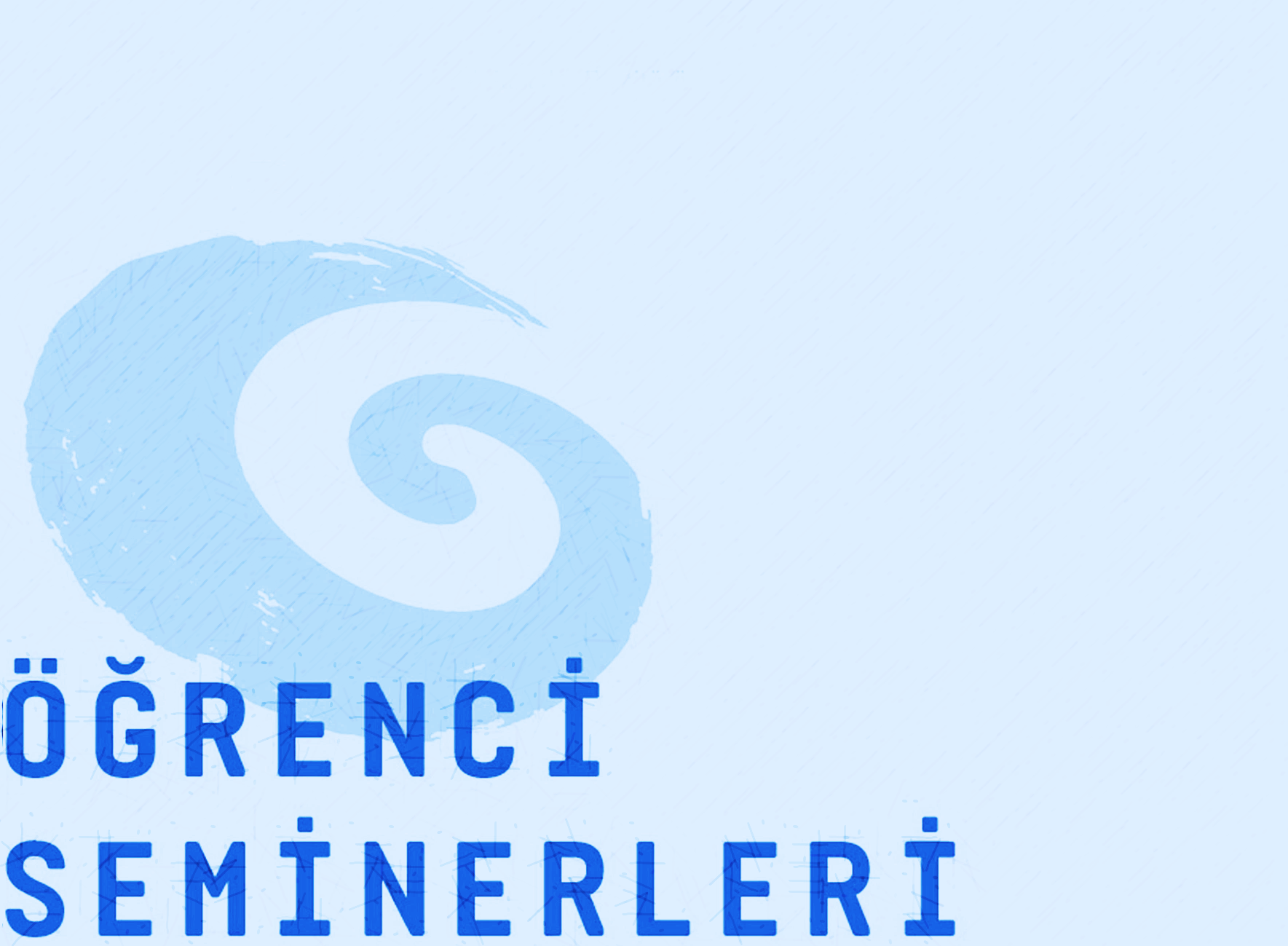 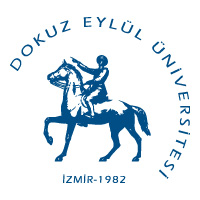 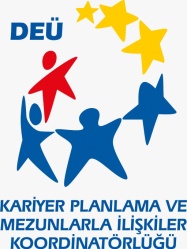 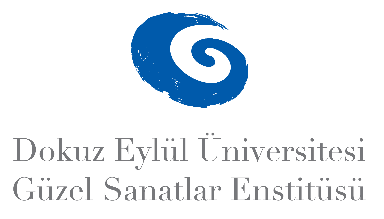 2024-2025 BAHAR YARIYILI LİSANSÜSTÜ 
ÖĞRENCİ SEMİNERLERİ
RESİM ANASANAT DALI
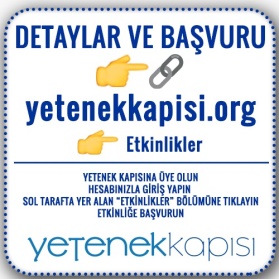 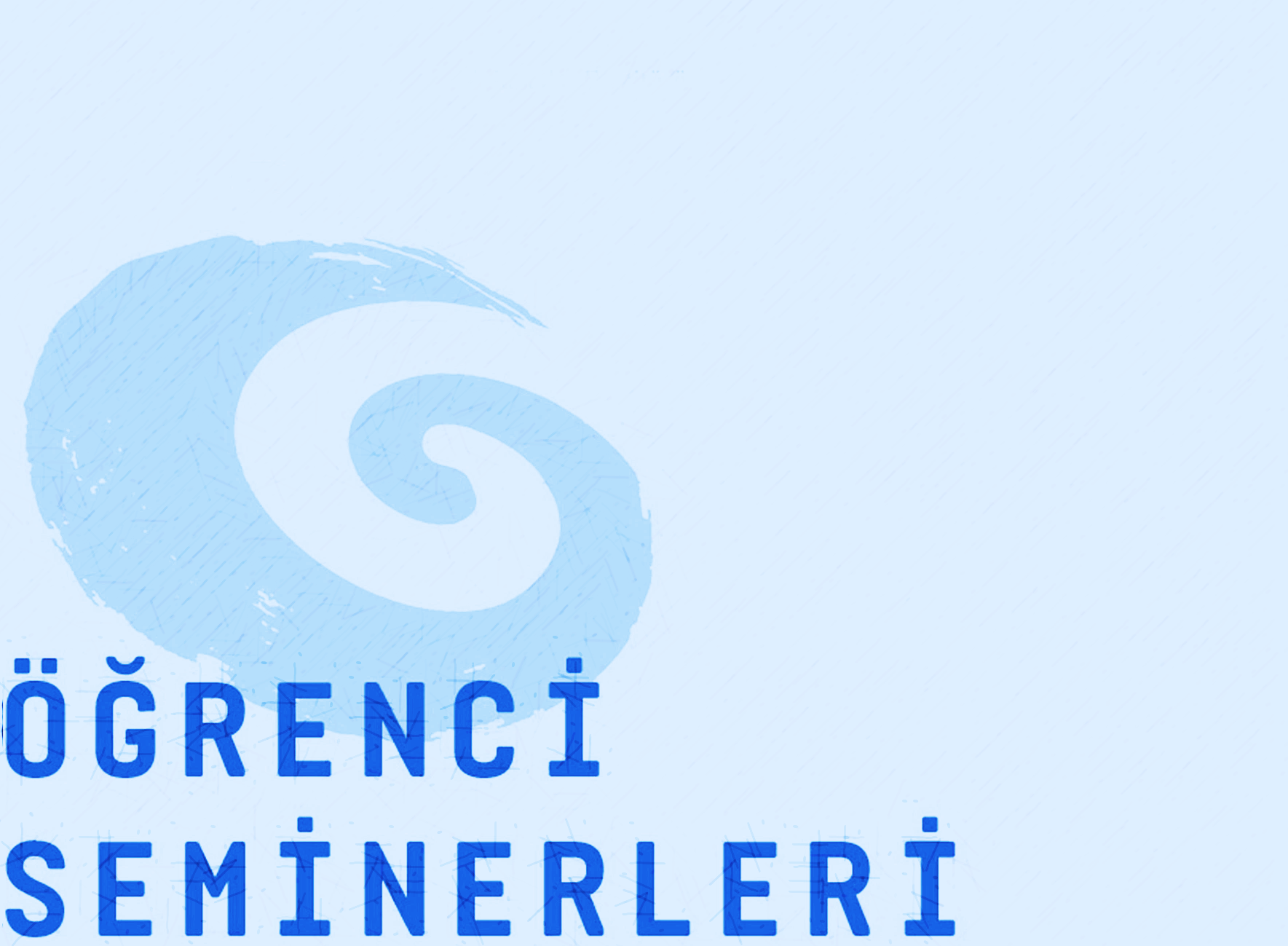 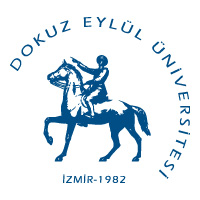 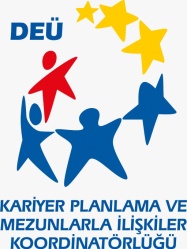 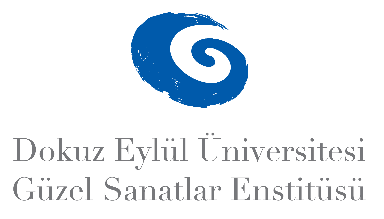 2024-2025 BAHAR YARIYILI LİSANSÜSTÜ ÖĞRENCİ SEMİNERLERİ
RESİM ANASANAT DALI
Selim KAYA
Kent, Bellek, Psikocoğrafya Ekseninde bir Güncel Sanat İnisiyatifi: Haletiruhiye Semt Sakinleri
Tarih: 18 Haziran 2025 
Saat: 09:30
Yer: GSF Temel Sanat Eğitimi Atölyesi
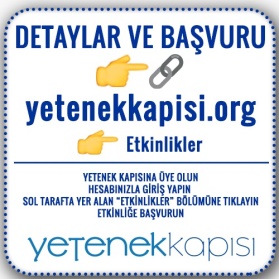 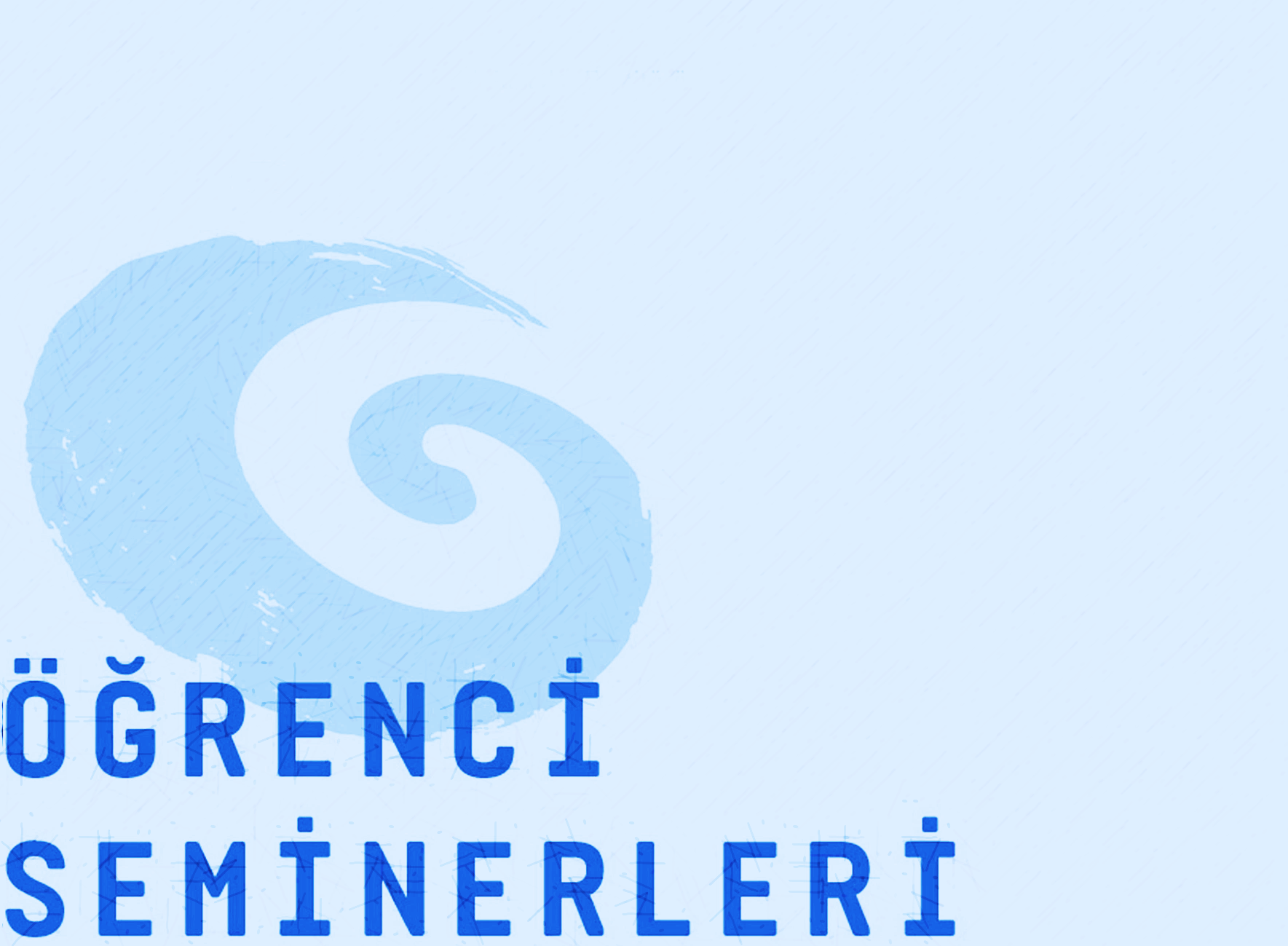 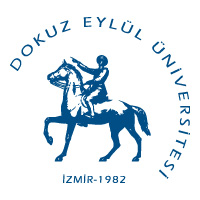 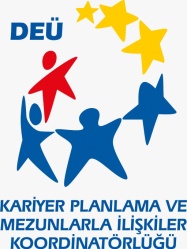 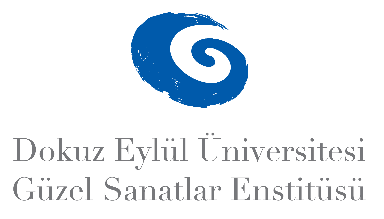 2024-2025 BAHAR YARIYILI LİSANSÜSTÜ ÖĞRENCİ SEMİNERLERİ
RESİM ANASANAT DALI
Görkem KILAVUZ
Romantizm, Birey ve İdeal: Ayn Rand’ın Sanat Felsefesi
Tarih: 18 Haziran 2025 
Saat: 10:00
Yer: GSF Temel Sanat Eğitimi Atölyesi
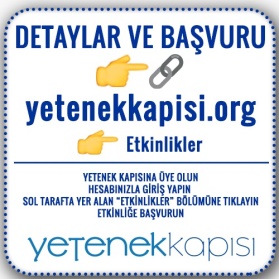 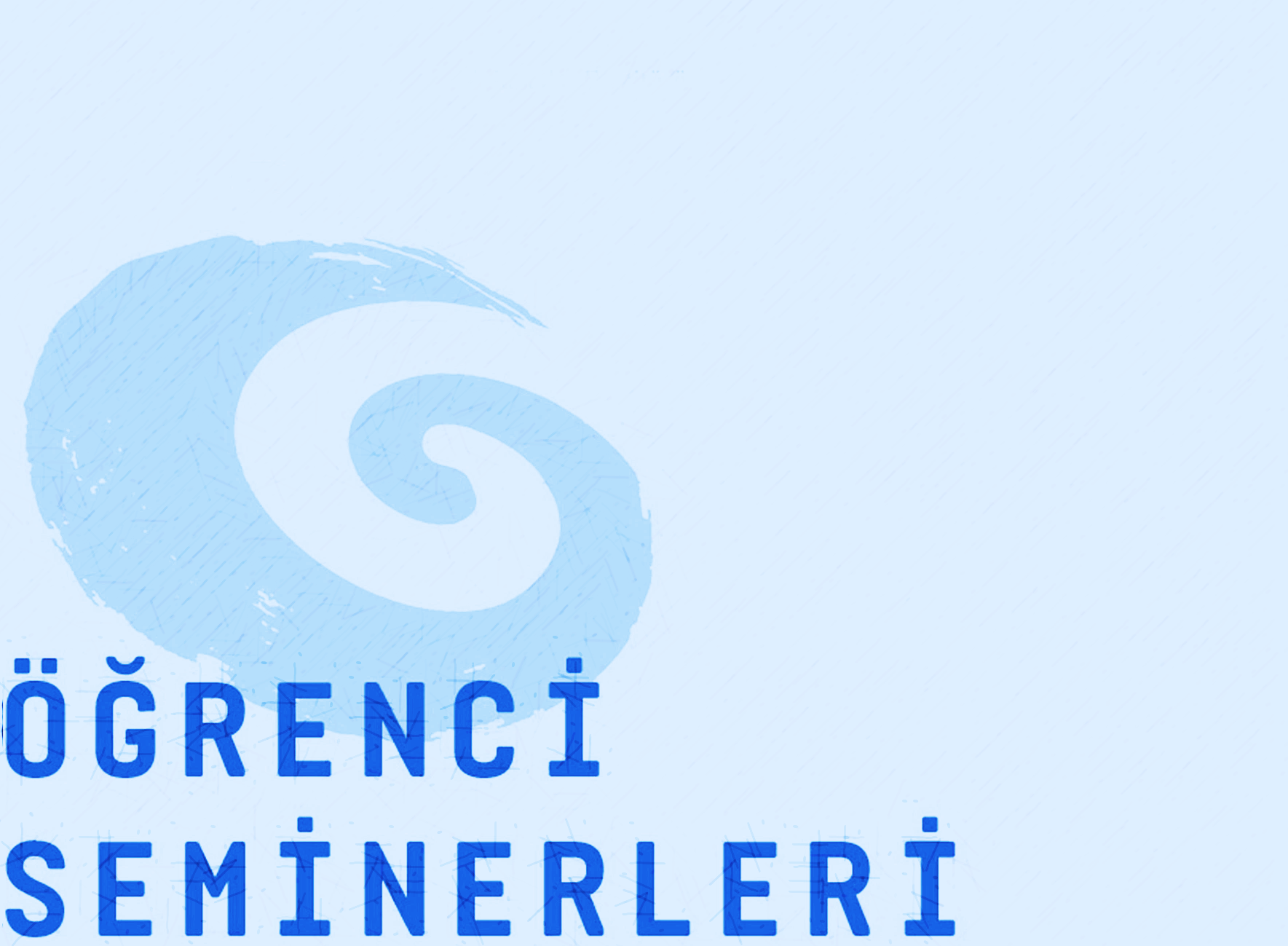 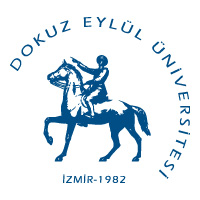 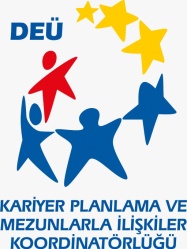 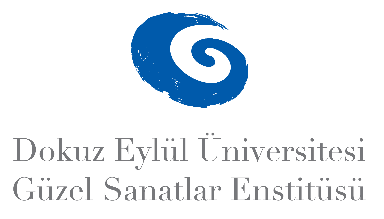 2024-2025 BAHAR YARIYILI LİSANSÜSTÜ ÖĞRENCİ SEMİNERLERİ
RESİM ANASANAT DALI
Melis Beyda ÖNBAŞ
Günümüz Sanatında Yabancılaşma Olgusu ve Benlik- Kimlik Çatışması
Tarih: 18 Haziran 2025 
Saat: 10:30
Yer: GSF Temel Sanat Eğitimi Atölyesi
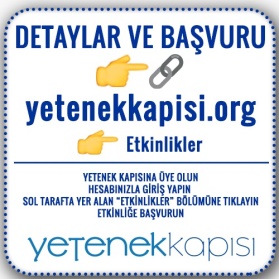 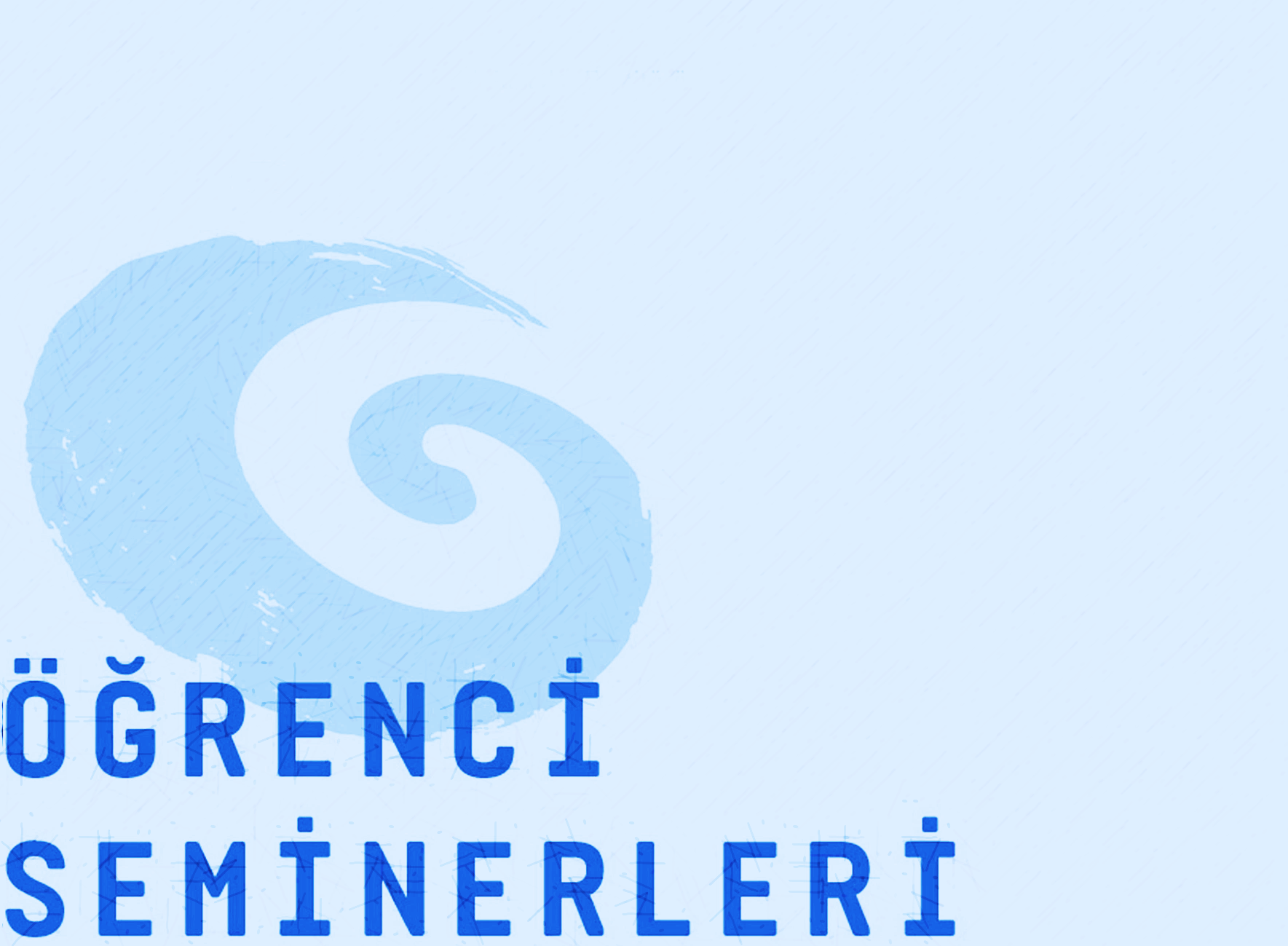 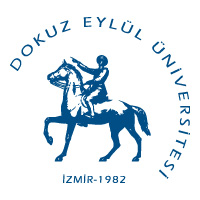 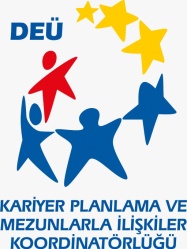 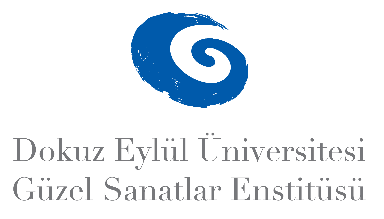 2024-2025 BAHAR YARIYILI LİSANSÜSTÜ ÖĞRENCİ SEMİNERLERİ
RESİM ANASANAT DALI
Fatma KAVAK
20. Yüzyıldan Günümüze Resim ve Kaligrafi İlişkisi Günümüz Sanatında Yabancılaşma Olgusu ve Benlik- Kimlik Çatışması
Tarih: 18 Haziran 2025 
Saat: 11:00
Yer: GSF Temel Sanat Eğitimi Atölyesi
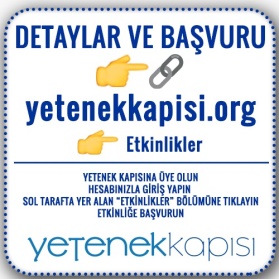 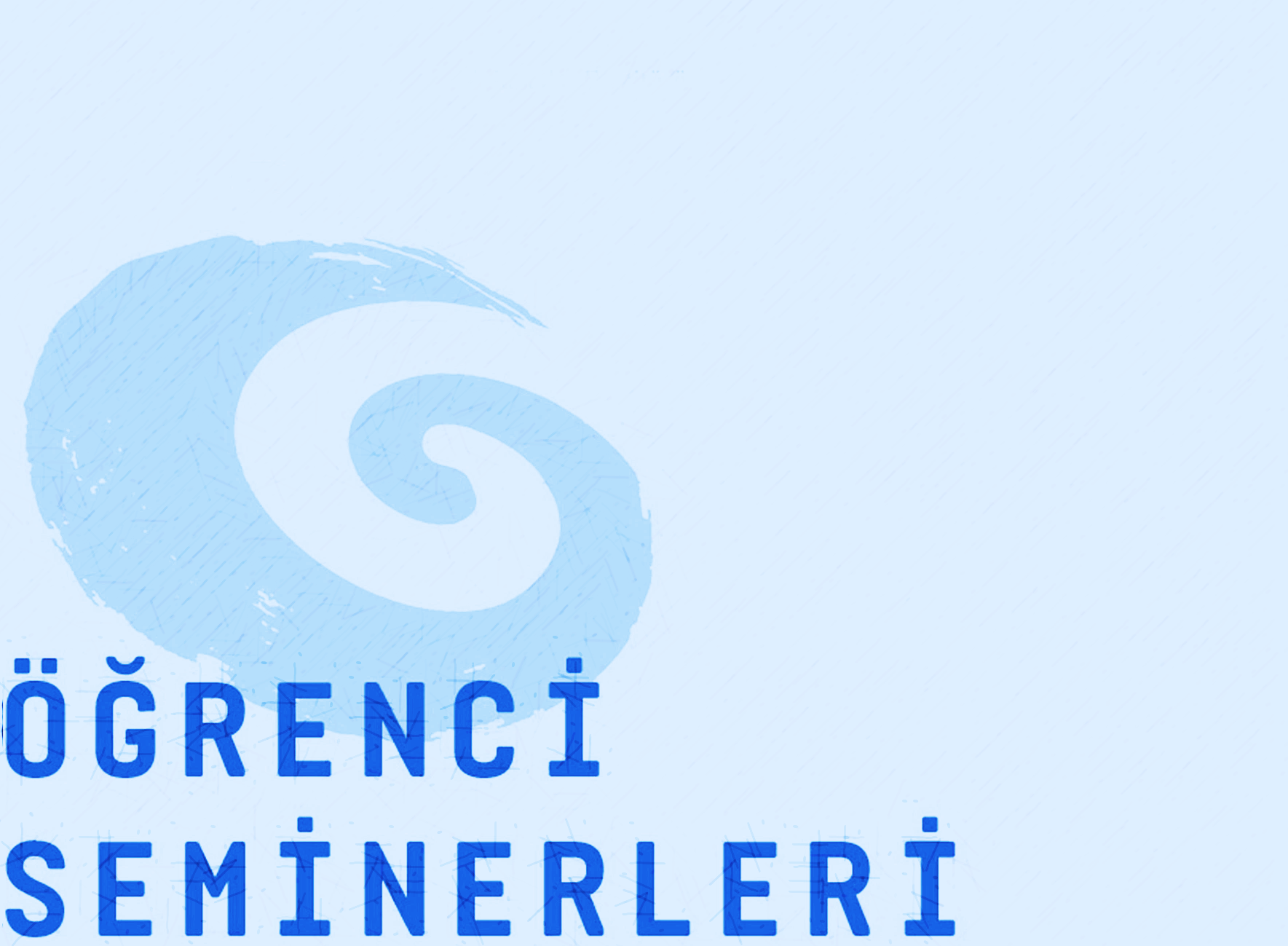 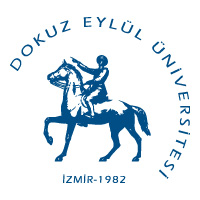 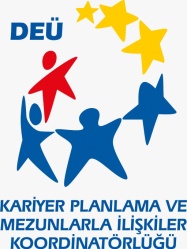 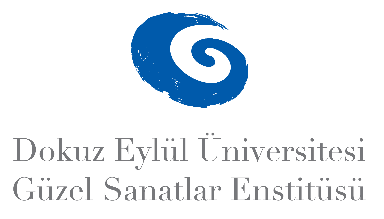 2024-2025 BAHAR YARIYILI LİSANSÜSTÜ ÖĞRENCİ SEMİNERLERİ
RESİM ANASANAT DALI
Zeynep SARI
Günümüz Sanatında Sembolleşen Figür Bağlamında 
Yeniden Yorumlanan Kadın
Tarih: 18 Haziran 2025 
Saat: 11:30
Yer: GSF Temel Sanat Eğitimi Atölyesi
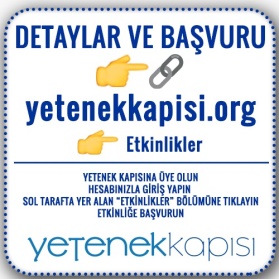